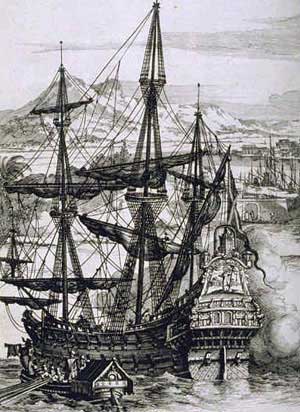 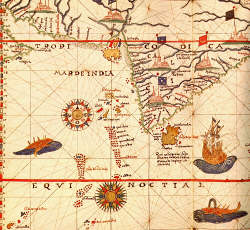 Age of Exploration
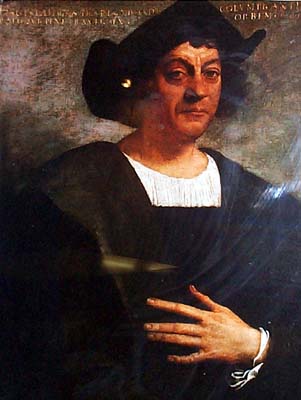 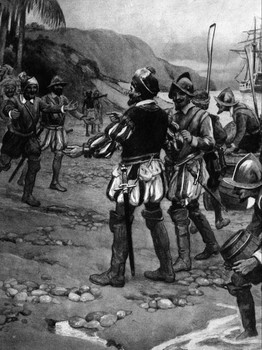 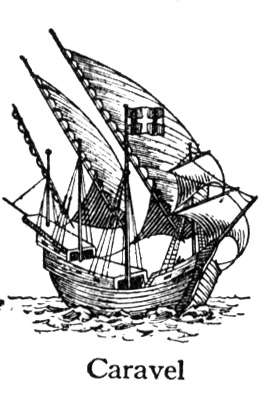 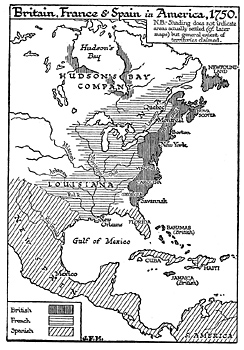 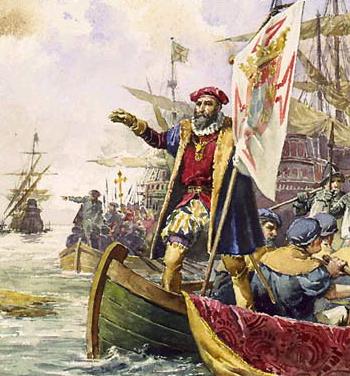 Age of Exploration
How are explorers of the 15th-16th centuries similar to astronauts of the 20th-21st centuries?
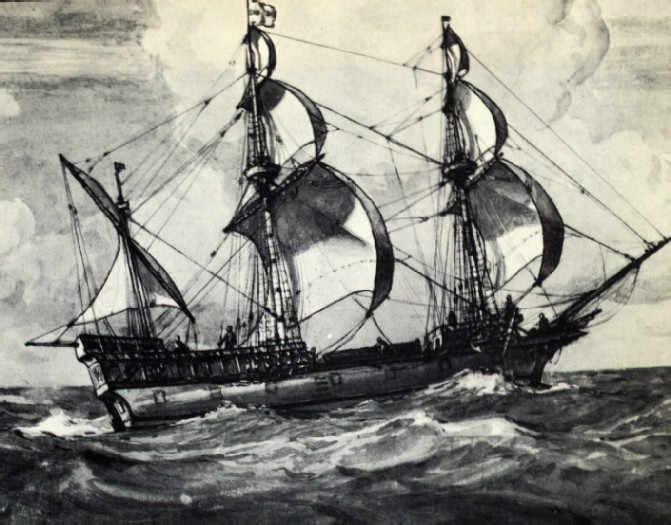 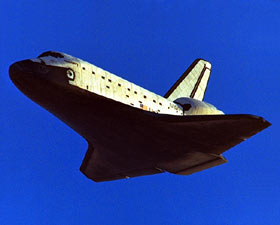 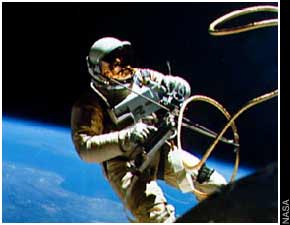 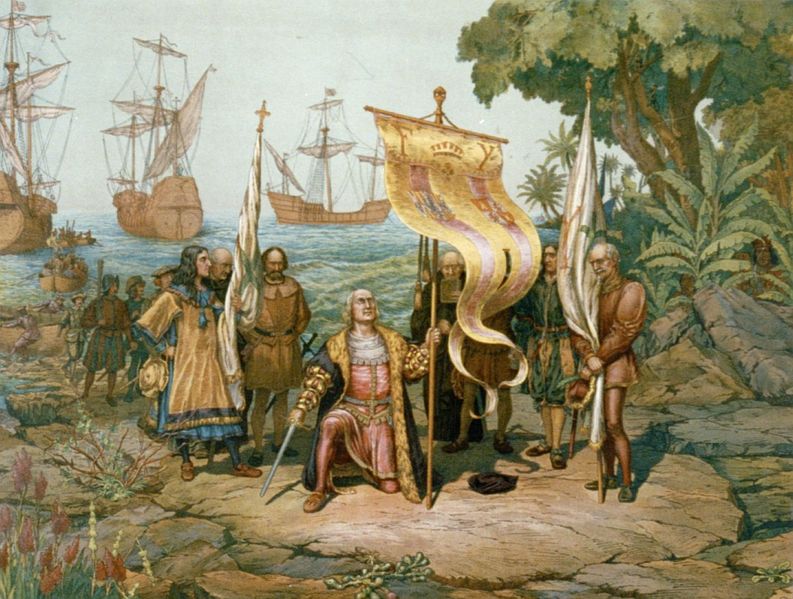 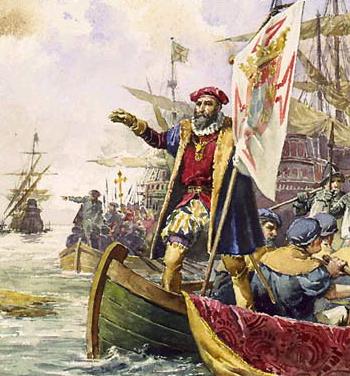 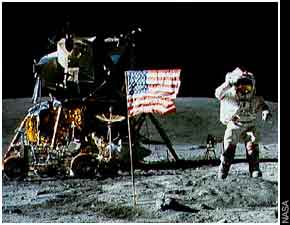 Age of Exploration & Discovery (1400’s – 1700’s)
Ends the separate & unconnected histories of different parts of the world + ushers in an era of European dominance which lasts until 1945
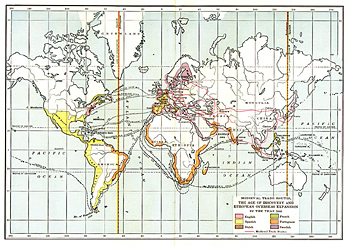 Motivated by the “Three G’s”:
GOLD – New trade routes to the East (Asia) to avoid “middle men” (Ottoman Turks & Venetian merchants); gain access to new products, (spices) precious metals (gold / silver) & raw materials.
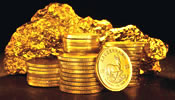 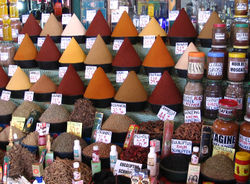 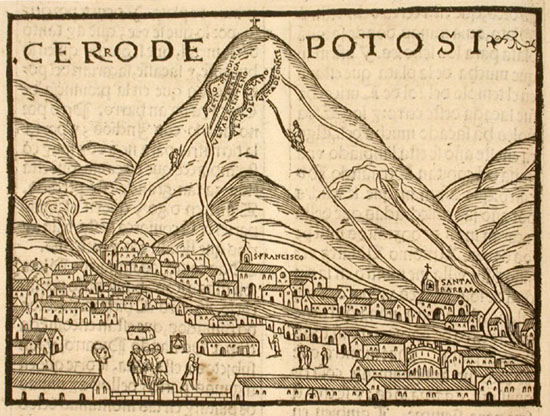 Eastern Trade Routes
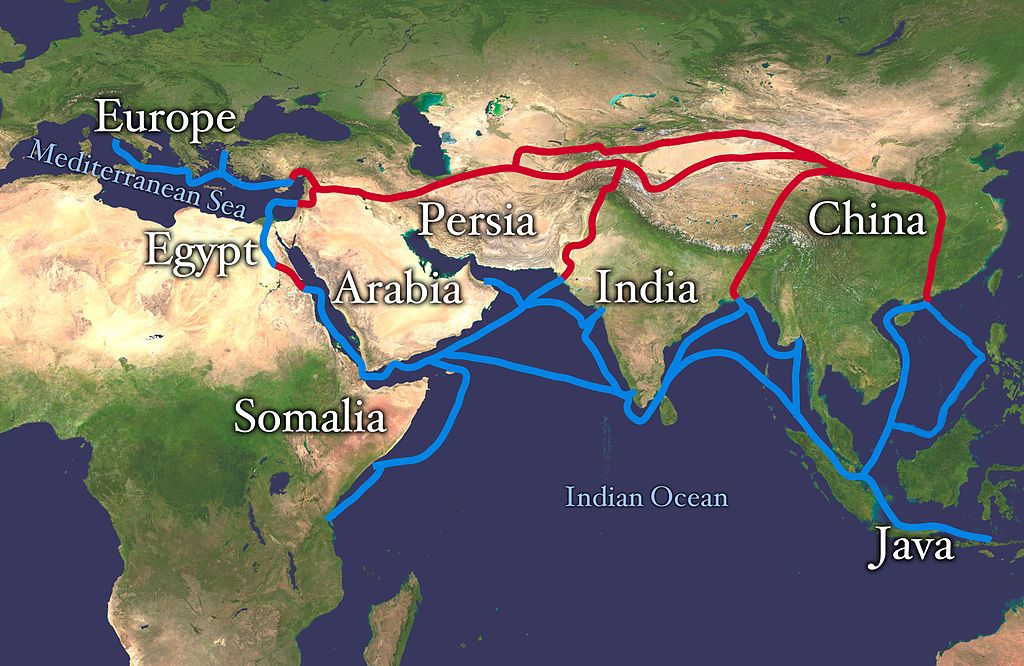 “The Three G’s”
GLORY – Adventure, Renaissance spirit of curiosity, fame & national pride
 (colonies & empire)
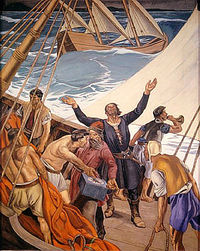 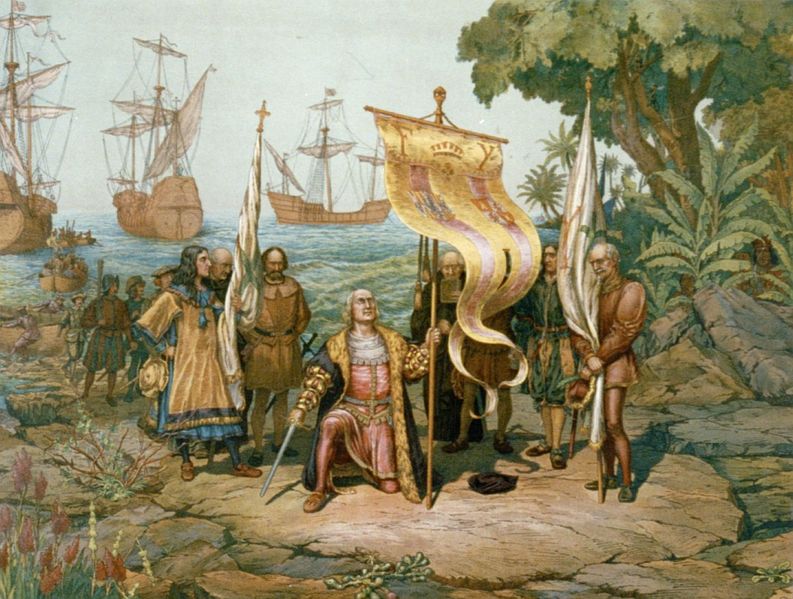 “We came here to serve God & king, but also to get rich!”
“The Three G’s”
GOD – Missionary activity; especially among Catholic countries like Spain= Jesuits
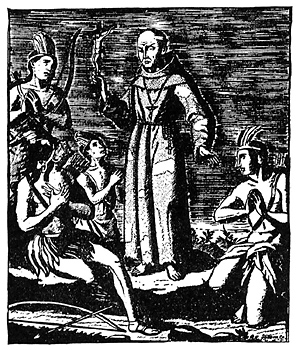 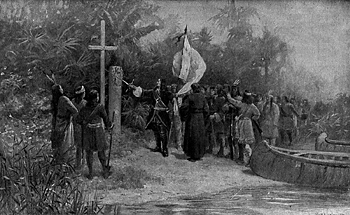 Voyages also made possible by new scientific progress & technological developments:
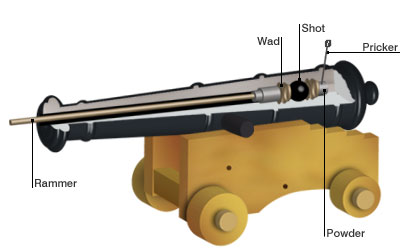 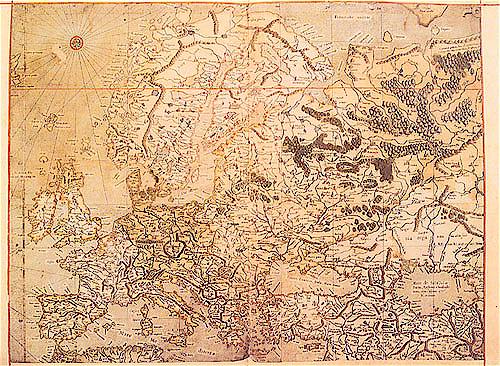 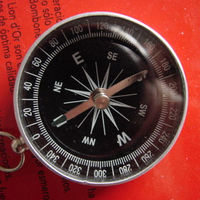 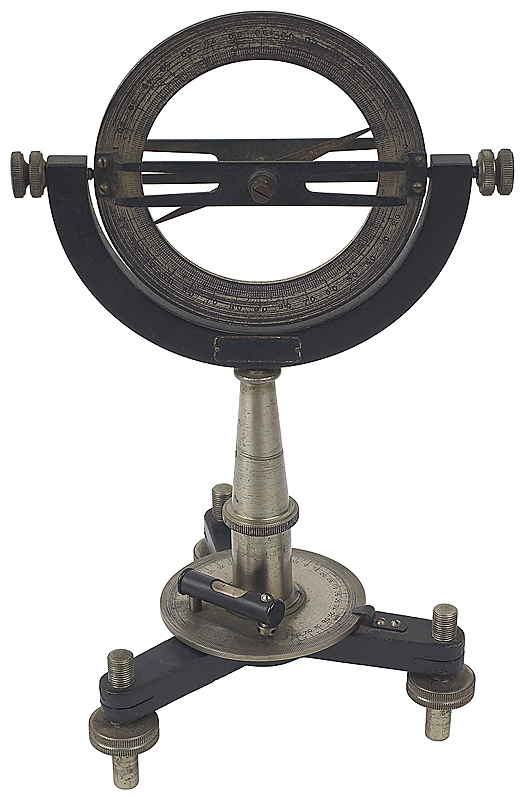 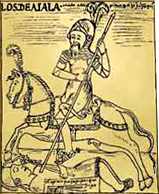 Science & Technology
Improved maps
Navigational instruments 
(compass, astrolabe)
New ship design (caravel)
Weapons – gunpowder, canon & the horse
Explorer Chart
Zheng He, Vasco da Gama, Christopher Columbus & Ferdinand Magellan
Chart categories include: 
nationality/home state
What country & monarch/company sent them
# voyages/expeditions
Whose expeditions(s) had the most ambitious purpose / objective?
Which explorer is the “worst?”  (Have reasons!!)
Rank the 4 in the following and be able to defend your rankings/analyses with evidence!! 
1. Who had the greatest achievement / accomplishment?
2. Who was the greatest sailor/ship captain?
3. Who was the most “successful?”
4.  Overall rank of these four explorers.
DO NOW
Answer the questions based upon the timeline
Shade the areas on the map colonized/settled by the following colonial powers:
Spain, Portugal, England, France & Netherlands
Timeline of Exploration
Portugal leads the way
  - Prince Henry the Navigator (1394-1460) & 
              school of navigation @ Sagres
  - he pushed for expeditions down the coast of Africa to find a water route to India
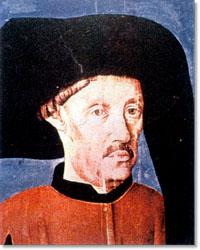 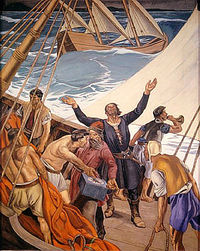 Portugal
1488, Bartolome Dias reaches the Cape of Good Hope in South Africa
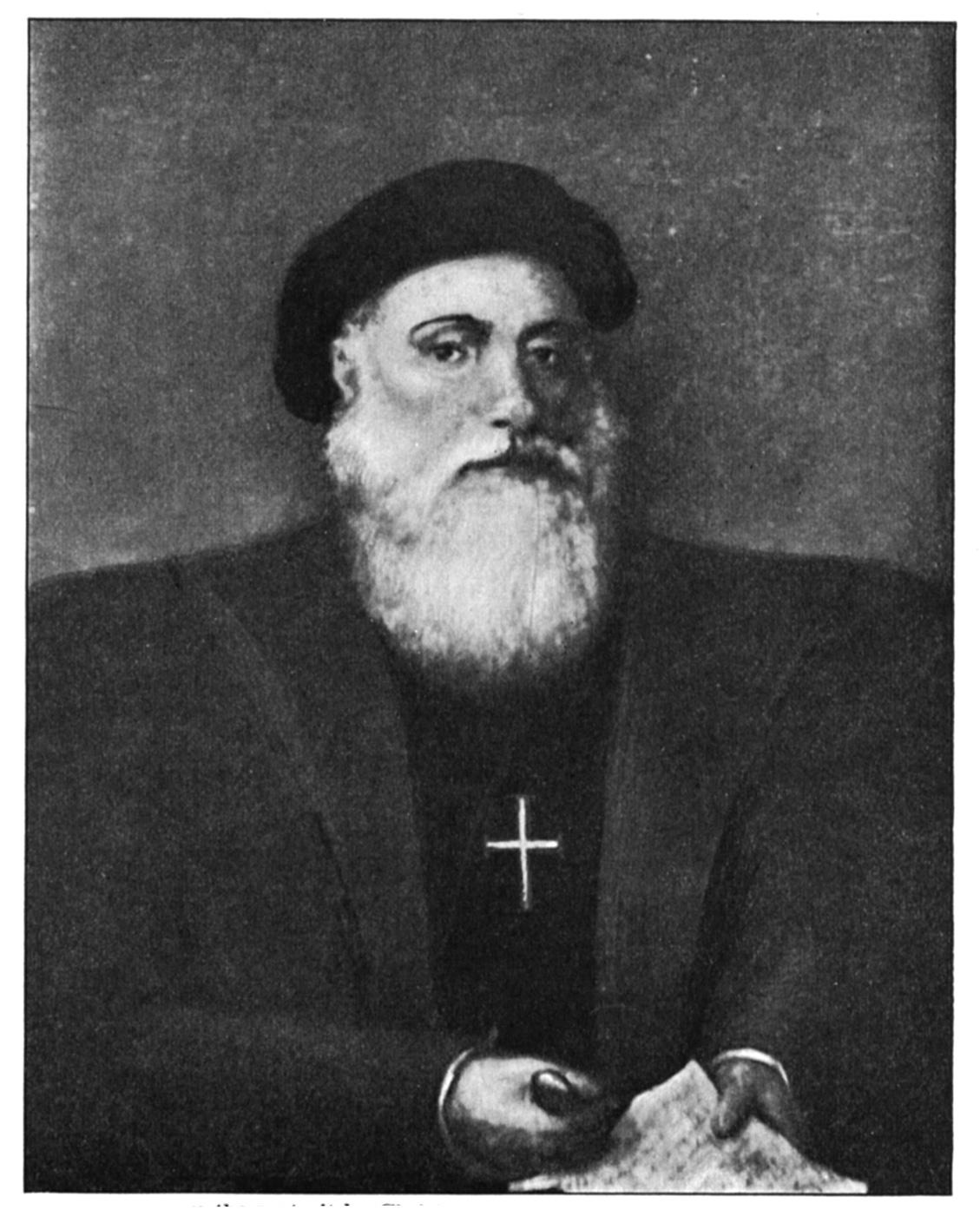 1498: Vasco DaGama 
           reaches India & establishes trading posts
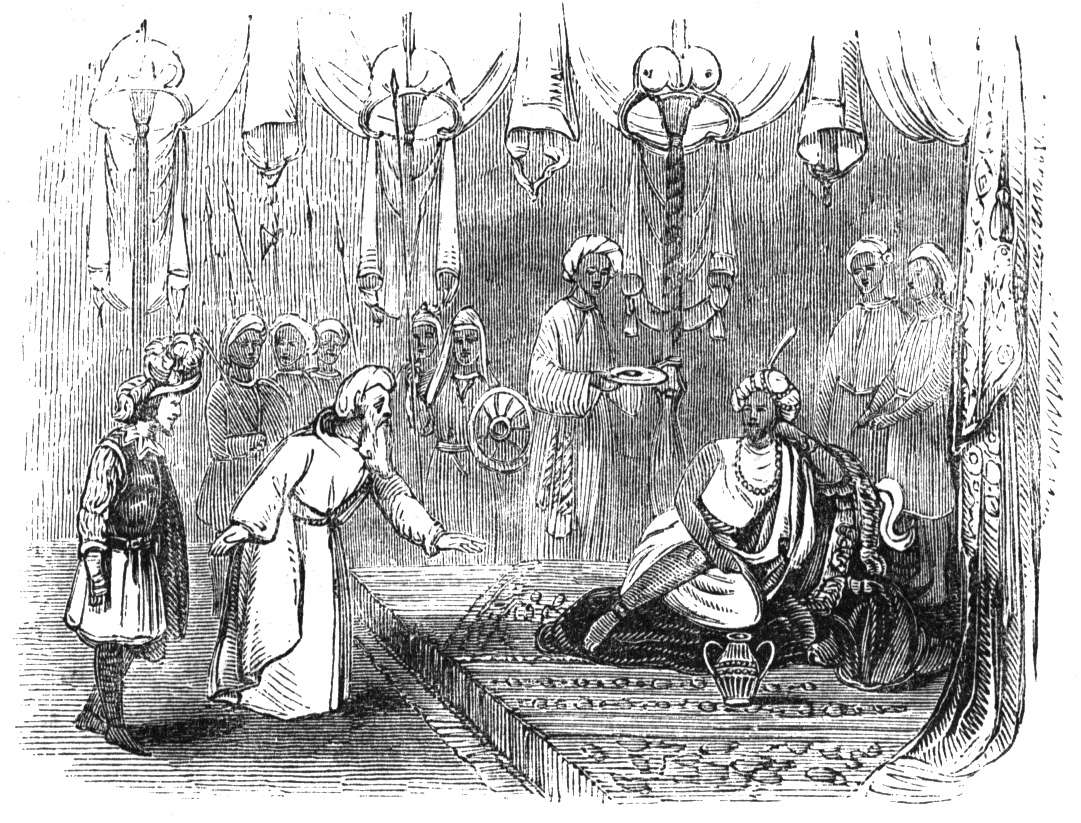 1500: Pedro Cabral is
Blown off course.
Lands in South
America & claims Brazil
for Portugal
Competition from Spain
Spain becomes dominant empire (gold/silver!)

Italian explorer Christopher Columbus will undertake 4 voyages (1492-1501)for Spain

Searching for western all-water 
route to the East

Monarchs Ferdinand & Isabella 
Will support expeditions to compete
with Portugal’s success
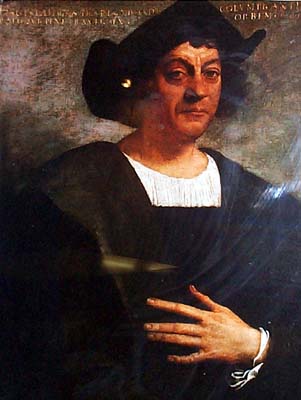 Spain
Columbus miscalculated size of the 
Earth & didn’t expect continents of the
Western Hemisphere.
   
San Salvador & “Indians”
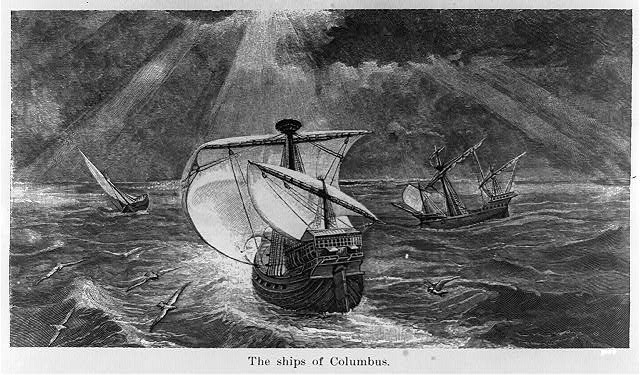 The ships of Columbus’
 initial voyage: 
Nina, Pinta & Santa Maria
3. Competition & Potential Conflict
Spanish & Portuguese disputes over rights to control territory around the world = rivalry

Eventually settled by the Treaty of Tordesillas 
                                              (1494)
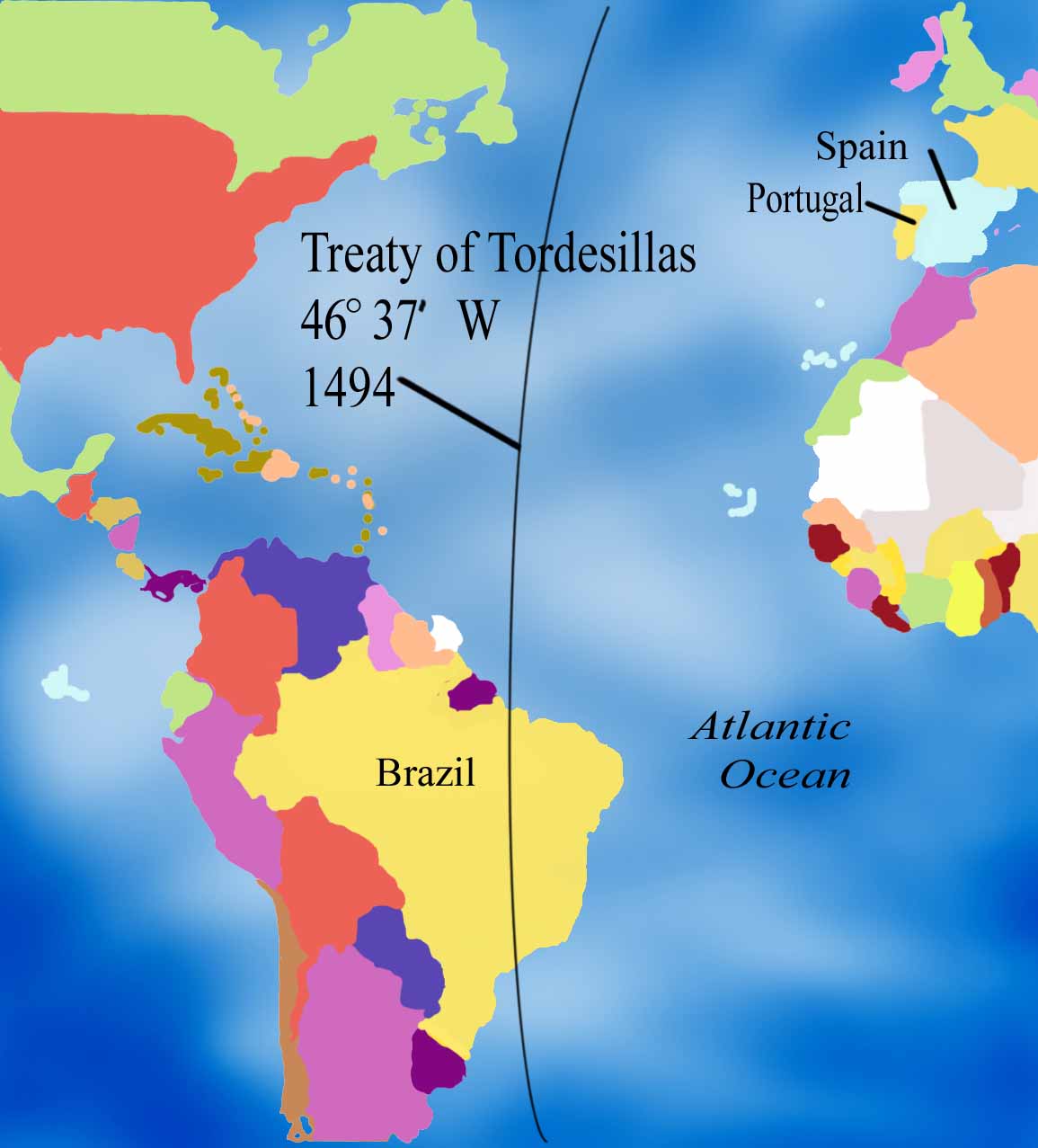 Created a “fixed line” to divide world between Spanish & Portuguese explorers/colonizers.

Didn’t factor in any other nations, nor did it consider the interests of the native peoples.
4.  Spanish “Conquistadors”
Spain sent “conquistadors” (explorer/conquerors) to the Americas for the creation of an empire;
Destroyed native American civilizations 
 (a)  Hernando Cortes (1519-21)
Landed in Mexico with 
      600 men, 16 horses and
      a few artillery pieces
Destroyed Aztec civilization 
       (Emperor Montezuma)
Aided by other natives
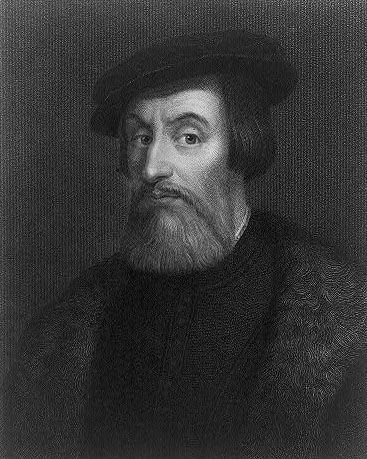 The First Spanish Conquests:The Aztecs
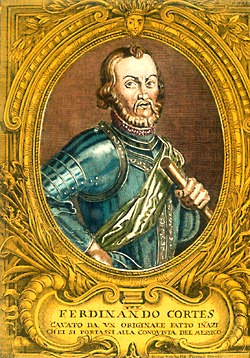 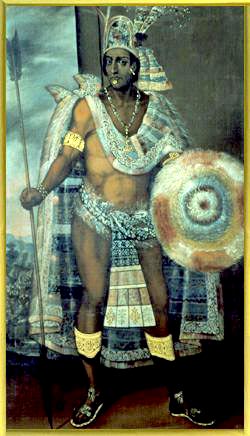 vs.
Fernando Cortez
Montezuma II
Spanish “Conquistadors”
Francisco Pizarro (1532)
Led an army @ 180 men to South America & conquered the Inca Empire.
Emperor Altahualpa
Wealth of Potosi silver mines
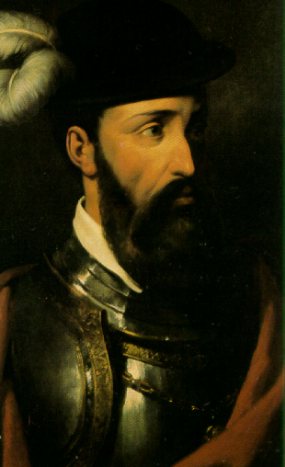 Portrait of conquistador Pizarro who had his horses
fitted with silver shoes when there was no iron 
available
The First Spanish Conquests:                             The Incas
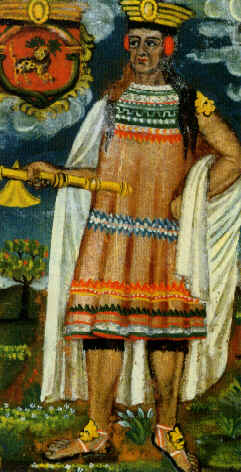 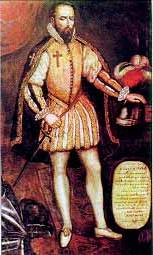 vs.
Francisco Pizarro
Atahualpa
5. Spanish Colonies
Spain, unlike Portugal, established a colonial empire in the “New World” (Americas)

“Viceroys” (governors) kept order & sent resources back to Spain 
(25% of Spain’s income)

Native populations now “subjects” of Spain, were exploited for labor in mines & plantations
encomienda
Treasuresfrom the Americas!
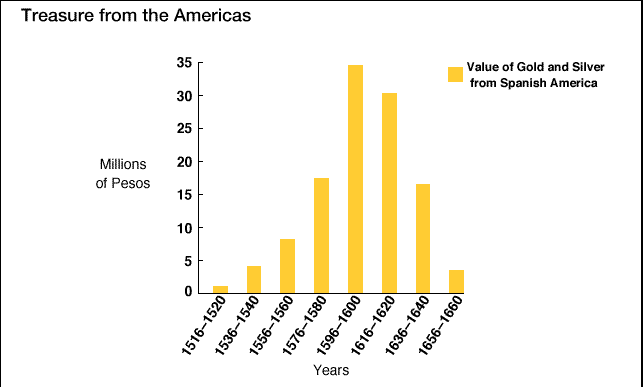 Spain’s
American
Empire
6. Ferdinand Magellan
Portuguese explorer for Spain
Seeking a southwest water route to Asia, Circumnavigates the globe (1519-22)
Departs w/5 ships & 243 men
Names “Pacific” ocean
Dies in the Philippines
Only the Victoria returns
       w/ a crew of 18 men.
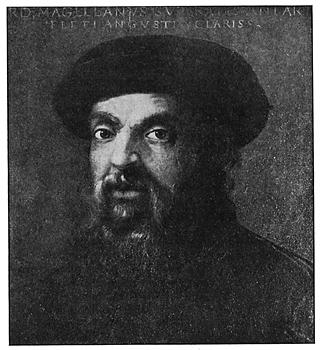 Magellan’s Route
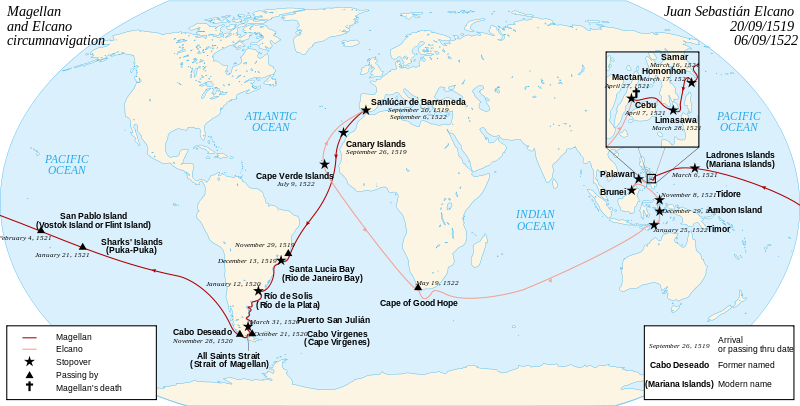 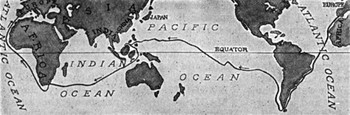 Magellan
Magellan’s route




Magellan lands in the
               Philippines
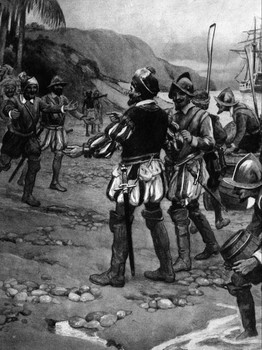 7.  Northern Europeans
(1600’s): northern European countries begin:
“Northwest Passage” = (doesn’t exist)

Netherlands = the Dutch move into old Portuguese colonies 
(1580 Spain annexed Portugal)

huge profits from trade, religious toleration
          & became the leading bankers in Europe
The Dutch
Colonies: New Amsterdam in N. America (New York), South Africa, Indonesia and
 trade w/ Japan
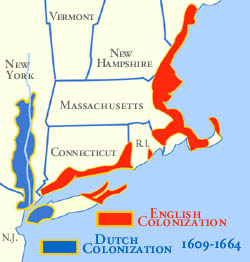 Henry Hudson’s
exploration helped
establish the Dutch
colony of 
New Amsterdam
7.  Northern Europeans
(b) England = Unsuccessfully seek
 “northwest passage” (John Cabot)
Established colonies on the northeast coast of N. America & Canada (early 1600’s)
Sketch of the
 Jamestown Colony (1607) in Virginia; England’s 1st permanent settlement in N. America
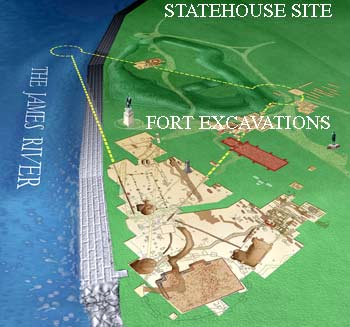 Originally seeking gold, later made profits from tobacco.
England
Pilgrims arrive at Plymouth (Massachusetts) in 1620 seeking religious freedom.  
Later followed by the Puritans.
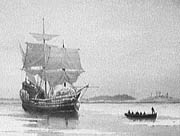 Sir Francis Drake
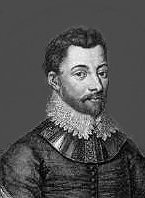 1st Englishman to circumnavigate
the world (1577-1580)
“sea dogs” (pirates)
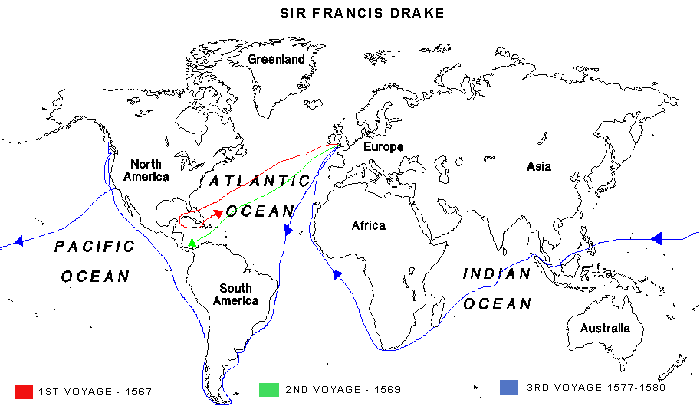 Drake’s route 
of 
circumnavigation
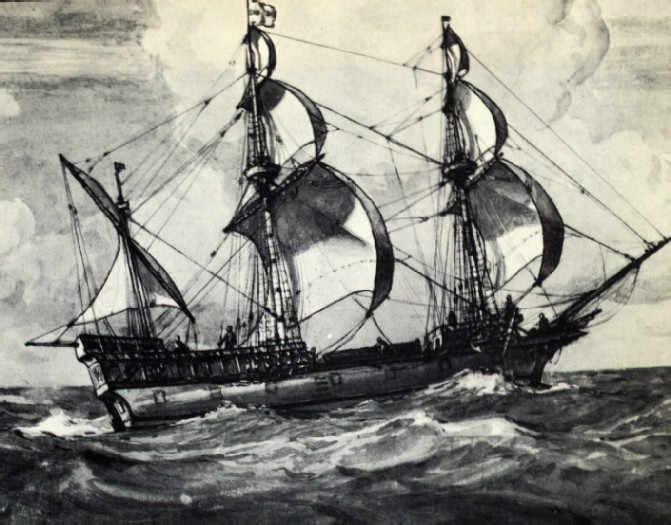 Drake’s ship, the 
Golden Hind
7.  Northern Europeans
(c) French establish colonies in parts of Canada
Jacques Cartier (1522) and Samuel Champlain in Quebec (1608)
 Louisiana territory
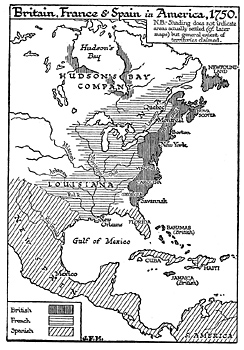 Robert LaSalle claims land on the Mississippi 
for France
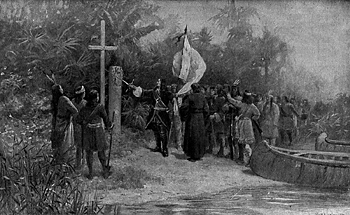 Zheng He
What seemed to be the primary purposes for these Chinese expeditions?

Why do you think the Ming Emperor Yong Le selected Zheng He, a Muslim, for these expeditions?

Why did these magnificent expeditions cease?
Admiral Zheng He (Cheng Ho)
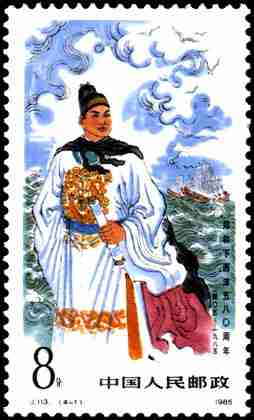 China’s “Columbus?” 
[Speaker Notes: The Han Synthesis term refers to the emphasis on Legalism, but with a touch of Confucianism. The Han dynasty recorded Confucius’s teachings (The Analects) and put a big emphasis on the family. 

Founded the Imperial University
Required examinations to become bureaucrat (civil service system)
Soldiers dropped to lowest status.
Confucianists at work; Daoists at home.

The Han tried to replace literature, including Confucius’s writings, lost during the Qin Dynasty.  Created new works of literature and music.  Scroll painting began during this time.  Iron was now used for plows and weapons. Acupuncture was invented. Invented a crude seismic sensing tool, so they could send troops and food to the scene of an earthquake!

Inventions include: paper (105 CE), sternpost rudder on ships, water mill, wheelbarrow, furrowed cultivation

Show map for Silk Road trade.  It brought Chinese together into one civilization, creating a common culture.  Economically, it brought much wealth to the Han, as they exported much more than they imported. 

Wudi’s public schools taught Confucianism.  Grand School in capital. In 100 years, 30,000 studied there.]
The Tribute System
[Speaker Notes: The Han Synthesis term refers to the emphasis on Legalism, but with a touch of Confucianism. The Han dynasty recorded Confucius’s teachings (The Analects) and put a big emphasis on the family. 

Founded the Imperial University
Required examinations to become bureaucrat (civil service system)
Soldiers dropped to lowest status.
Confucianists at work; Daoists at home.

The Han tried to replace literature, including Confucius’s writings, lost during the Qin Dynasty.  Created new works of literature and music.  Scroll painting began during this time.  Iron was now used for plows and weapons. Acupuncture was invented. Invented a crude seismic sensing tool, so they could send troops and food to the scene of an earthquake!

Inventions include: paper (105 CE), sternpost rudder on ships, water mill, wheelbarrow, furrowed cultivation

Show map for Silk Road trade.  It brought Chinese together into one civilization, creating a common culture.  Economically, it brought much wealth to the Han, as they exported much more than they imported. 

Wudi’s public schools taught Confucianism.  Grand School in capital. In 100 years, 30,000 studied there.]
Admiral Zheng He (Cheng Ho)
Ming “Treasure Fleet”
Each ship 400’ long & 160’ wide
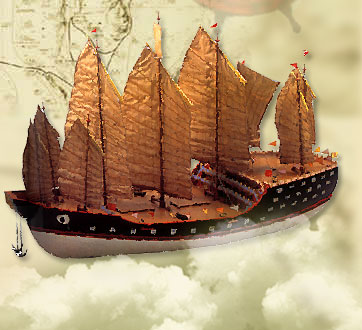 1371-1435
[Speaker Notes: The Han Synthesis term refers to the emphasis on Legalism, but with a touch of Confucianism. The Han dynasty recorded Confucius’s teachings (The Analects) and put a big emphasis on the family. 

Founded the Imperial University
Required examinations to become bureaucrat (civil service system)
Soldiers dropped to lowest status.
Confucianists at work; Daoists at home.

The Han tried to replace literature, including Confucius’s writings, lost during the Qin Dynasty.  Created new works of literature and music.  Scroll painting began during this time.  Iron was now used for plows and weapons. Acupuncture was invented. Invented a crude seismic sensing tool, so they could send troops and food to the scene of an earthquake!

Inventions include: paper (105 CE), sternpost rudder on ships, water mill, wheelbarrow, furrowed cultivation

Show map for Silk Road trade.  It brought Chinese together into one civilization, creating a common culture.  Economically, it brought much wealth to the Han, as they exported much more than they imported. 

Wudi’s public schools taught Confucianism.  Grand School in capital. In 100 years, 30,000 studied there.]
Admiral Zheng He’s Voyages
First Voyage:  1405-1407 [62 ships; 27,800 men].
Second Voyage:  1407-1409 [Ho didn’t go on this trip].
Third Voyage:  1409-1411 [48 ships; 30,000 men]. 
Fourth Voyage:  1413-1415 [63 ships; 28,500 men].
Fifth Voyage:  1417-1419
Sixth Voyage:  1421-1422
Emperor Zhu Gaozhi cancelled future trips and ordered ship builders and sailors to stop work.
Seventh Voyage:  1431-1433
Emperor Zhu Zhanji resumed the voyages in 1430 to restore peaceful relations with Malacca & Siam
100 ships and 27,500 men;  Cheng Ho died on the return trip.
[Speaker Notes: The Han Synthesis term refers to the emphasis on Legalism, but with a touch of Confucianism. The Han dynasty recorded Confucius’s teachings (The Analects) and put a big emphasis on the family. 

Founded the Imperial University
Required examinations to become bureaucrat (civil service system)
Soldiers dropped to lowest status.
Confucianists at work; Daoists at home.

The Han tried to replace literature, including Confucius’s writings, lost during the Qin Dynasty.  Created new works of literature and music.  Scroll painting began during this time.  Iron was now used for plows and weapons. Acupuncture was invented. Invented a crude seismic sensing tool, so they could send troops and food to the scene of an earthquake!

Inventions include: paper (105 CE), sternpost rudder on ships, water mill, wheelbarrow, furrowed cultivation

Show map for Silk Road trade.  It brought Chinese together into one civilization, creating a common culture.  Economically, it brought much wealth to the Han, as they exported much more than they imported. 

Wudi’s public schools taught Confucianism.  Grand School in capital. In 100 years, 30,000 studied there.]
1498 --> Da Gama reached Calcutta, China’s favorite port.
[Speaker Notes: The Han Synthesis term refers to the emphasis on Legalism, but with a touch of Confucianism. The Han dynasty recorded Confucius’s teachings (The Analects) and put a big emphasis on the family. 

Founded the Imperial University
Required examinations to become bureaucrat (civil service system)
Soldiers dropped to lowest status.
Confucianists at work; Daoists at home.

The Han tried to replace literature, including Confucius’s writings, lost during the Qin Dynasty.  Created new works of literature and music.  Scroll painting began during this time.  Iron was now used for plows and weapons. Acupuncture was invented. Invented a crude seismic sensing tool, so they could send troops and food to the scene of an earthquake!

Inventions include: paper (105 CE), sternpost rudder on ships, water mill, wheelbarrow, furrowed cultivation

Show map for Silk Road trade.  It brought Chinese together into one civilization, creating a common culture.  Economically, it brought much wealth to the Han, as they exported much more than they imported. 

Wudi’s public schools taught Confucianism.  Grand School in capital. In 100 years, 30,000 studied there.]
Why did expeditions stop?
Confucian low view of merchants.
Expeditions were costly & unnecessary.
Emperor Yongle = great sponsor of expeditions dies
Need to divert funds towards defense of the northern border.  (Great Wall)
Vocabulary Sheets
“Middle Passage” – establishment of colonies in the “New World” led to the development of a series of triangular trade routes 
(3 points or stops: 
      Europe, Africa & New World)
  The leg or portion that
       carried slaves to the 
      Americas was called this. 
 
Horrific conditions!
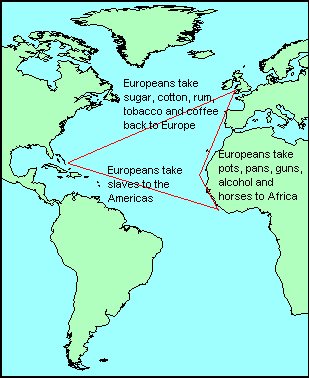 Cycle of Conquest & Colonization
Explorers
Conquistadores
OfficialEuropeanColony!
Missionaries
PermanentSettlers
Administration of the Spanish Empire in the New World
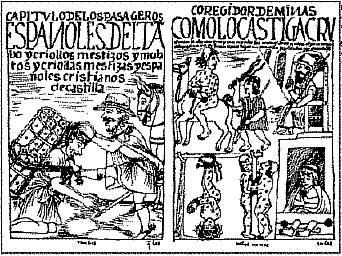 Encomienda or forced labor.
Council of the Indies.
Viceroy.
New Spain and Peru.
Papal agreement.
The Colonial Class System
Peninsulares
Creoles
Mestizos
Mulattos
Native Indians
Black Slaves
Father Bartolome de Las Casas
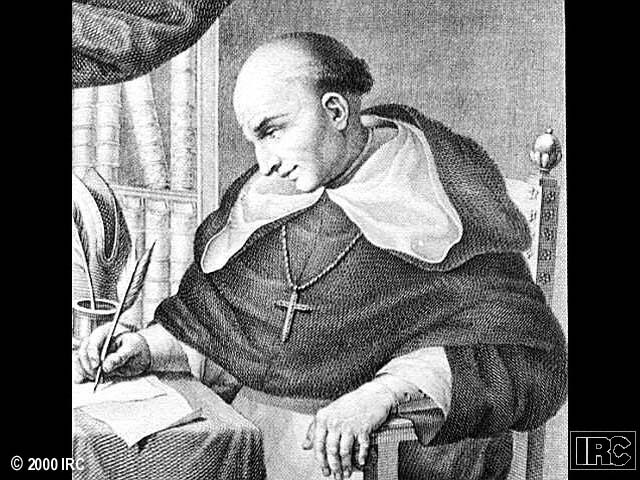 New Laws  1542
The Influence of the Colonial Catholic Church
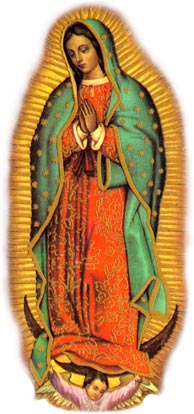 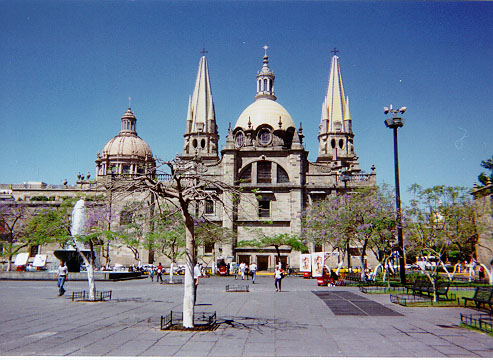 Our Lady of Guadalupe
Guadalajara Cathedral
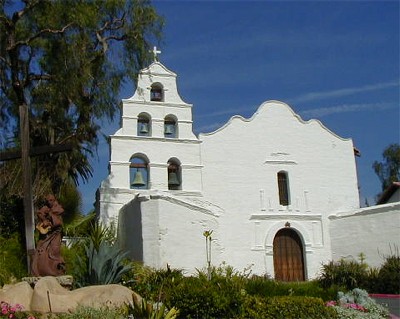 Spanish Mission
The Atlantic Slave Trade
How did each of the following contribute to the development of the slave trade?
European colonization
smallpox
African rulers & merchants
What were the consequences of the slave trade for each of the following?
African societies
American colonies
Enslaved Africans
American culture/society
Early Portuguese Slave Trade
As Portuguese travelled along west African coast, 
      established trade outposts
Involved in the slave trade around 1443
Pope Nicholas V sanctioned the slave trade
Local African slave trade already existed
Eventually used by Spanish for plantations in the New World 
as the native Indian population declined due to disease & overwork 

1600’s-1800, 
     England 
dominates the 
   slave trade
The Atlantic Slave Trade
Causes:
European colonial need for cheap labor
Encomienda unsatisfactory due to smallpox devastating Native American population  (Africans largely immune)
Africans experienced farmers & less likely to escape (unfamiliar w/terrain & language)
Pre-existing African slave-trade; captives used to secure goods & profits (guns!)
The Atlantic Slave Trade
Consequences:
Population drain in Africa
Conflicts among African tribes over slave acquisition; introduction of guns
Economic profits for European colonies in the  Americas (plantations)
Enslaved Africans suffer; families separated, severity of slave trade, inferior status
New cultural heritage for Africans (religion, language, etc.)
American cultural & ethnic diversity
Trans-Atlantic Slave Trade
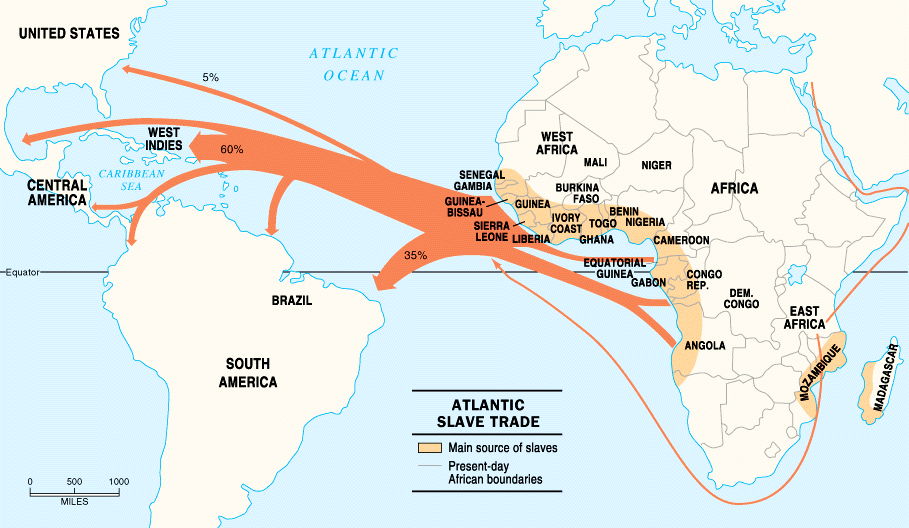 Between 16c & 19c, about 10 million Africans 
shipped to the Americas.
Slave Ship
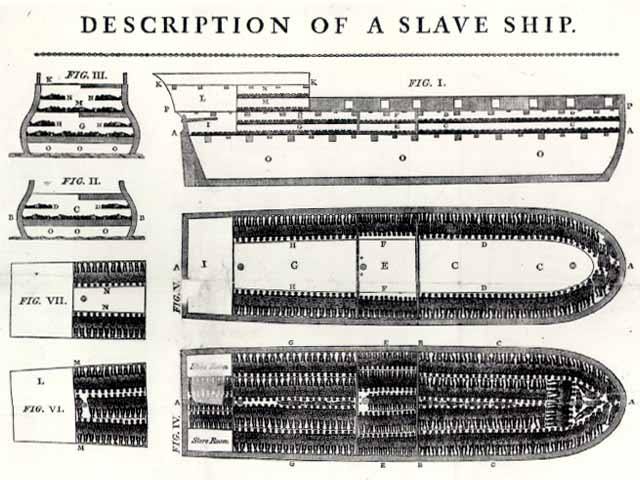 “Middle Passage”
Exploitation around the World
Spain in Latin America
Viceroyalties
Encomienda & “mita” system (mandatory labor)

Portuguese in Brazil
Sugar plantations (“engenho”)
Relied upon African slave labor = BRUTAL!
Larger percentage of African slaves sent to Brazil compared to southern plantations of N. America
Slaves Working in a Brazilian Sugar Mill
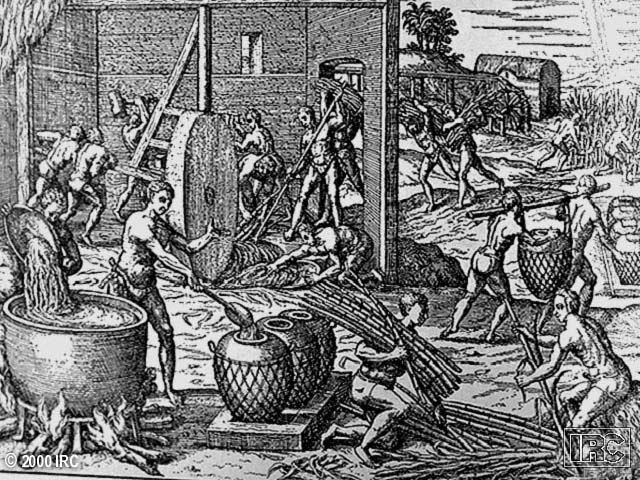 Exploitation around the World
Dutch in Indonesia (Spice Islands)
Cloves, cinnamon, nutmeg,
Killed or enslaved large numbers & destroyed local economy
The Dutch East India Company
(VOC)  administered control over
Indonesia until 
it became a 
colony run directly by the Dutch
gov’t in 1800
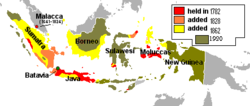 Characteristics of American Slavery
Immense size of slave “traffic”
Centrality to economy of colonial America
Largely based on plantation agriculture
Lacking any rights in society
Treated as “dehumanized” property – “chattel”
Slave status was inherited across generations with little hope of eventual freedom
Racial dimension: (Muslims & the “Zanj”) slavery becomes identified wholly with Africa and “blackness”
Joint-stock company :
To raise $ for expense of voyages & colonial development, several people invest to start a company. 
 Granted a charter from the monarchy. 
 Settlers seek opportunity & are “encouraged” to build and work the colony = jobs.
Profits & losses shared in proportion to your investment.
Vocabulary Sheets
Mercantilism:  Economic theory which states that power is based upon wealth. There is a fixed amount of wealth in the world, so a nation must secure a larger share than its competitors.  
Encouraged nations of the   1600 – 1700’s to :
Attain more colonies to get gold, silver & raw materials and control the market there.
Export more than you import =
 “favorable balance of trade”  (tariffs)
Create & maintain a “self-sufficient economy”
Results / Effects of Exploration
Colonial Empires = rivalry & wars: 
Portugal & Spain(Treaty of Tordesillas – 1494)
Spain & England (Spanish Armada – 1588)
c)  England & France (India & N. America)
British troops land near Quebec 
To fight the French
Battle between fleets 
of Spain & England
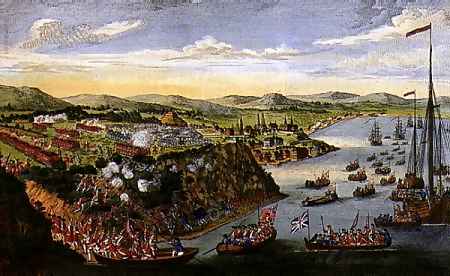 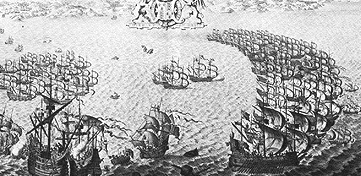 Results / Effects of Exploration
Economic:  mercantilism & colonies
  (N. Europe becomes new economic center)


Social:  new opportunities, religious & political freedom, exploitation of natives & African slavery
The Columbian Exchange
4.  Cultural:  new goods & products;
  “cultural diffusion” & the Columbian Exchange
 the diffusion of food crops, plants, animals, people, and disease between the Americas and the Old World
Sketch depicting smallpox victims
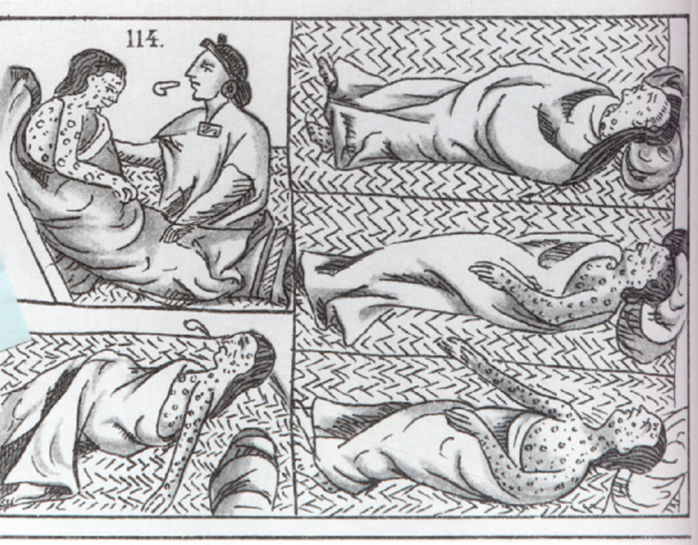 The smallpox disease brought to the
 New World by Europeans devastated
 the native American population.
Mexico’s population dropped from
                25 to 1 million
Peru: 7million to 500 thousand
The “Columbian Exchange”
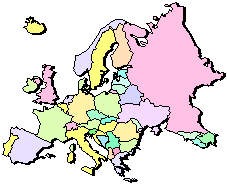 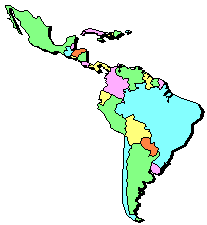 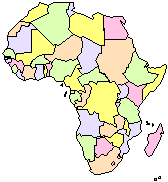 Columbian Exchange
OLD WORLD TO NEW
NEW WORLD TO OLD
Horses
Cattle, Pigs, sheep, chicken
Wheat, barley, rice & oats
Bananas, citrus & melons, grapes, peaches, pears
Onions, cabbage, lettuce, peas & cauliflower, olives
Coffee, black pepper, sugar
Wheel & iron
Gunpowder & firearms
Smallpox, measles & influenza
Turkey
Rattlesnake, catfish
Tobacco
Potatoes, beans, tomatoes, chili peppers, corn 
Peanuts & cashews
Pumpkin & many kinds of squash
pineapple, avocado, papaya
Chocolate, vanilla beans
syphilis
Answer the following on a separate piece of paper:
What is your favorite food/meal?

If you lived in the Americas prior to the Columbian Exchange…could you make it/enjoy it???

If you lived in Europe…???
Meal Activity – Create a Menu
Your group is going to create a menu for a fictitious 15th century restaurant (pre-Columbus) in either the Old or the New World.
Referring to the lists of what came from either location, create a menu that includes 3 courses:
Appetizers     b)  main course including vegetable
                   c)  dessert            d)  beverages
*Be sure to have at least TWO choices for each
**Take care to realize the INGREDIENTS that may go into making each of your dishes!
Don’t forget to come up with a name for your restaurant!!